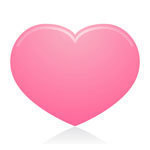 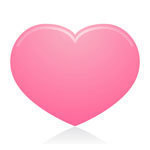 鳳仁國小愛心市集
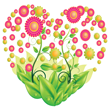 當愛的種子，變成行動……
一、上次課程複習
學生用心智圖做回想
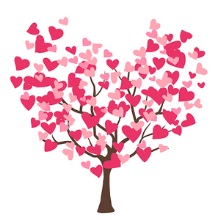 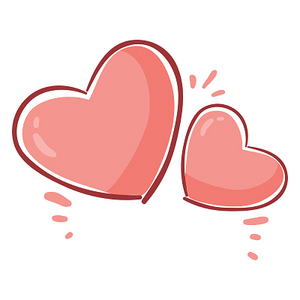 二、商品討論
主食：吐司、掛包
配料：萵苣、洋蔥
包裝：紙袋、紙盒
附餐：全餐+紅茶、豪華餐+紅茶+薯條
成本&售價：豬肉、配料、包裝、附餐
三、客語時間
語詞：鹹豬肉、吐司、
             洋蔥、酸甜蘿蔔、60元

句型：吐司包鹹豬肉佬洋蔥當好食，
             一份60元。
             吐司包鹹豬肉佬酸甜蘿蔔當好食，
             一份60元。